Sustainable Urban Mobility Action Cluster Deployment of New Mobility Services in a smart city context enabled by MaaS & CCAM
Umea
September 20 2018
New Mobility Services for Sustainable Urban MobilityEdwin Mermans, Province of Noord-Brabant / BrabantStadTamara Goldsteen, City of Helmond / BrabantStad
.
BrabantStad: Province of Noord-Brabant & five largest cities
3
Wealthy, healthy, clean, spacious, liveable and accessible cities
4
The opportunities of Automated Mobility
5
Mobility as a Service
6
Building a long term European partnership with all stakeholders
7
6 workgroups
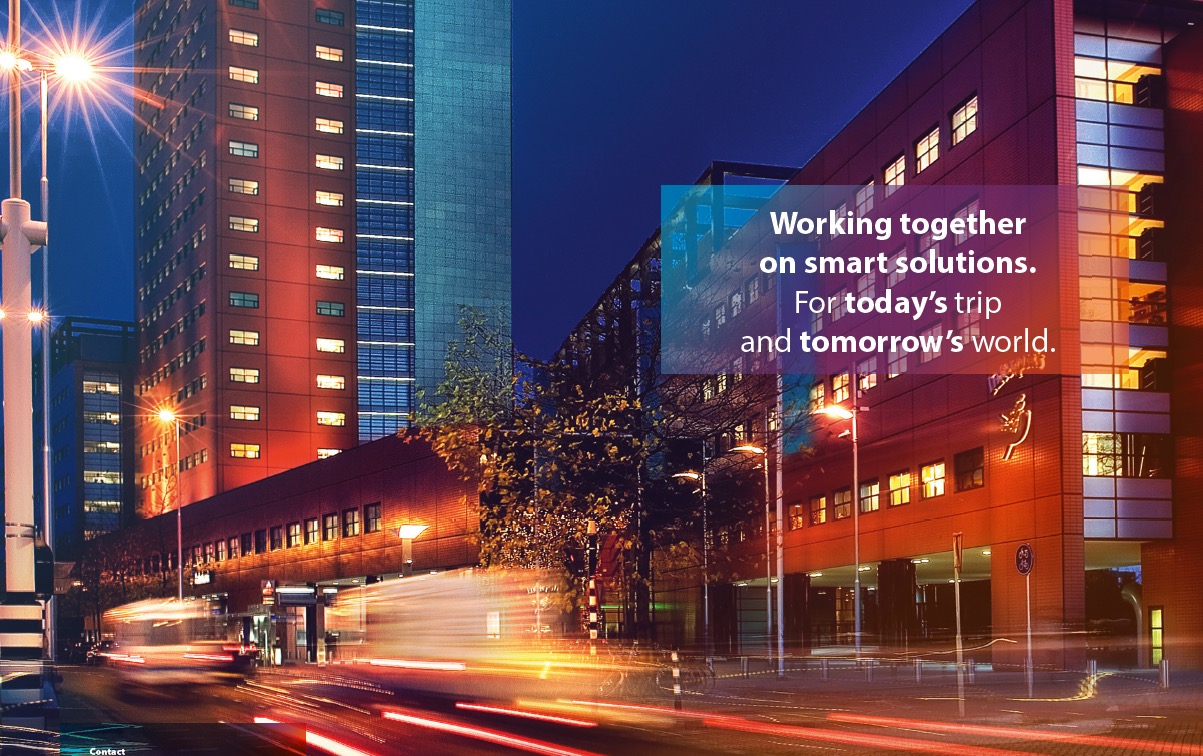 Workgroups
1. Passenger demand driven first/last mile solutions 
How can a last mile on demand solution - like vehicles with or without a driver, shared bikes and shared cars provide links to and from locations such as railway stations, hospitals and bus and tram stops?
2. Smart parking solutions 
Open Data enabled smart parking integrated with multimodal transport to optimize urban mobility and logistics reducing the time spent in traffic
3. Intelligent Speed Assistance 
Speeding is major cause of road accidents. Intelligent Speed Adaption is a way to control vehicle speeds and therefore can save lives.
4. Multi-modal Transport & Logistics in Smart City Context 
Setting up combined passenger and freight pilots with multimodal transport modes using underused vehicles or underused infrastructure.
5. Building the Traffic Management of the future
is an essential and powerful method to influence the speed, direction and volume of traffic.
6. Changing roles / business impact / regulation / governance 
Facilitate innovation to support urban mobility transitions towards user centric and sustainable mobility systems by addressing regulation, governance and socio-economic factors
9
Intelligent Transport 
Magazine June 2018
New Mobility Services in Smart Cities
Join NMS    -    thank you
Tamara Goldsteen – t.goldsteen@helmond.nl
Edwin Mermans – emermans@brabant.nl 
Twitter: @NewMobilityServ
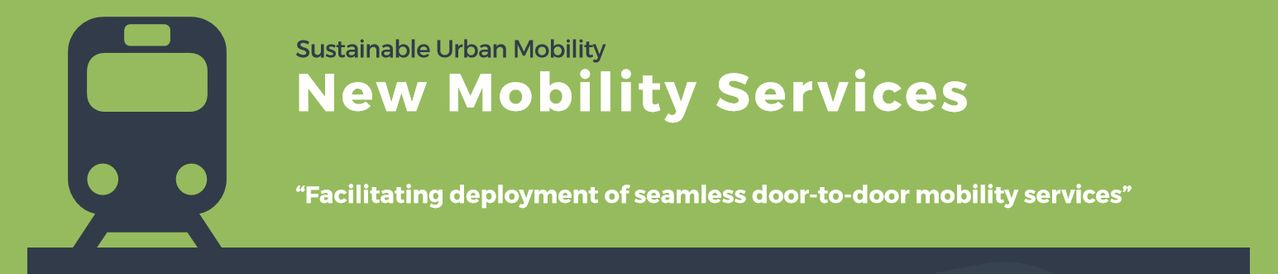 11
12
13
14